soldats préparant leur repas
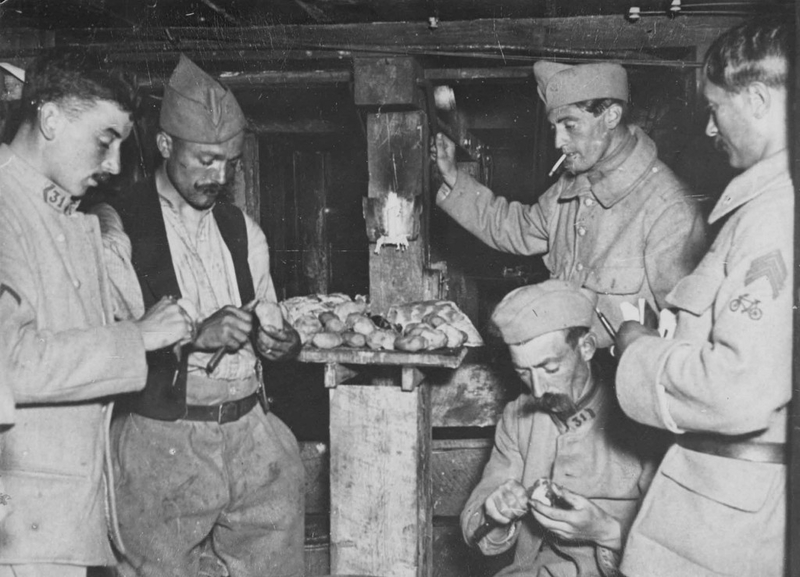 3eme Archimède
L’alimentation des hommes et des femmes durant la Première Guerre Mondiale
Anaïs HONDERMARCK
Juline DUFRENNE
22/04/2021
Comment s’alimentaient les hommes et les femmes durant la Première Guerre mondiale?
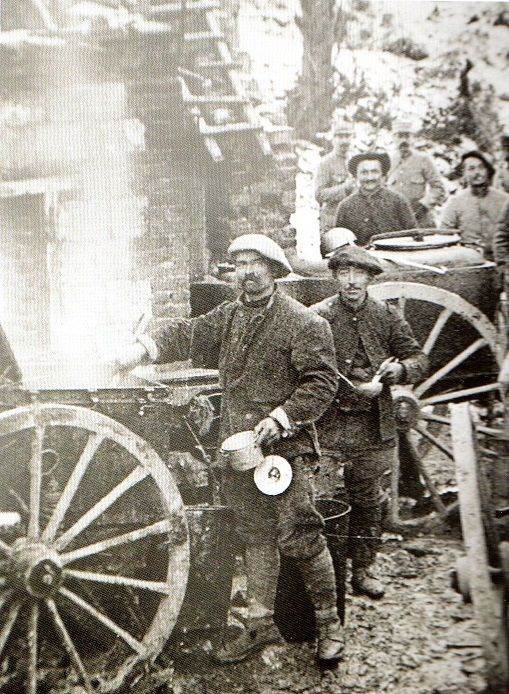 Les repas dans les tranchées
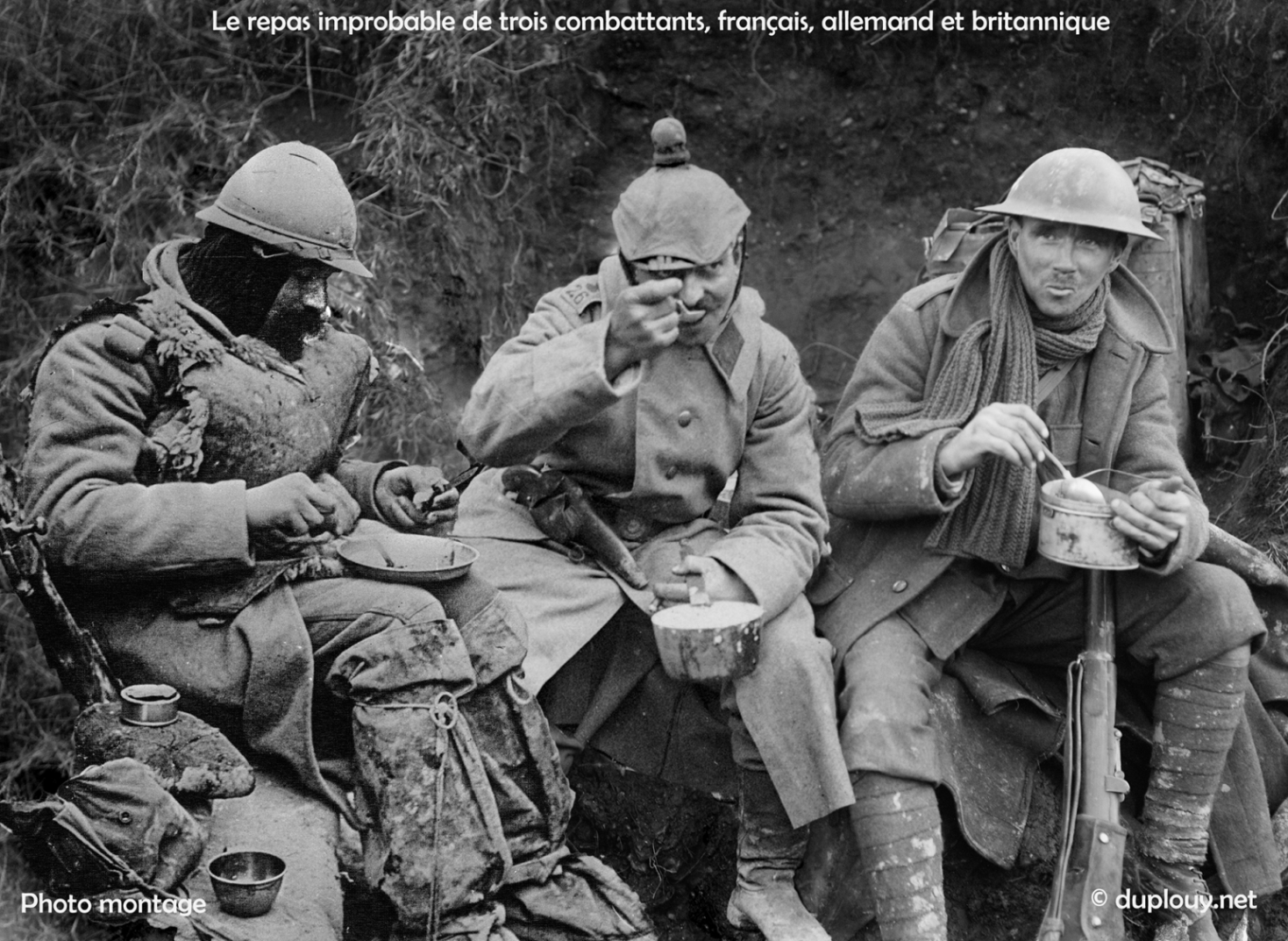 Préparation soupe
Repas entre un allemand, un français et un britannique
Le repas type du soldat
la boite de singe
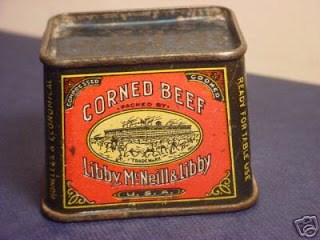 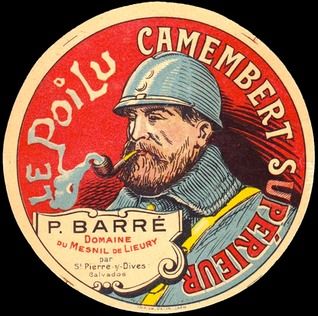 pain de munition
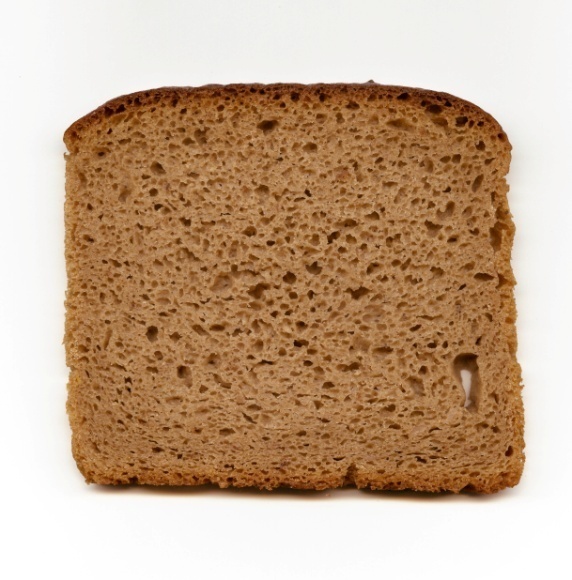 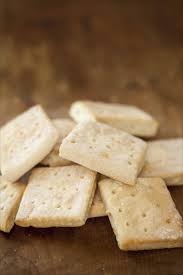 camembert
biscuits de guerre
différents légumes
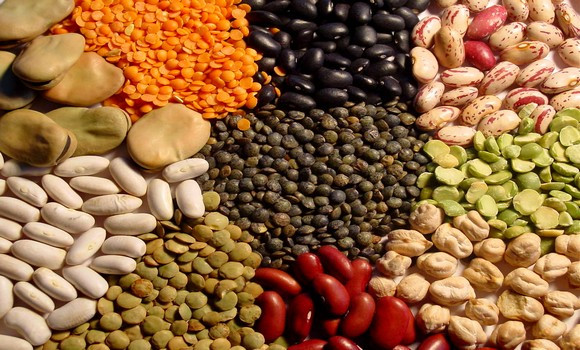 secs
La viande
Le saindoux
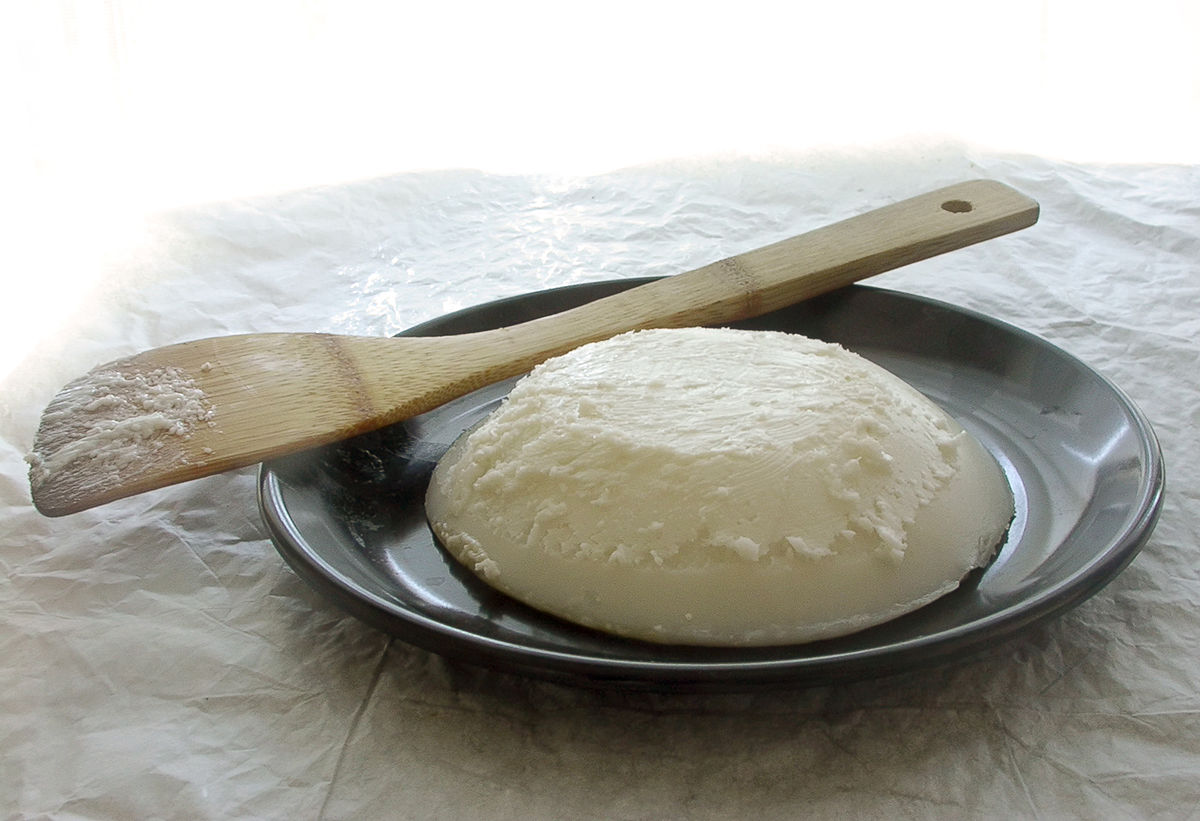 La boite de singe
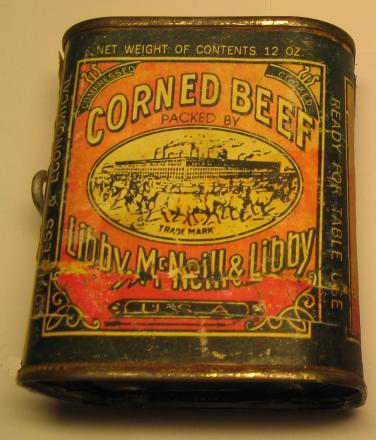 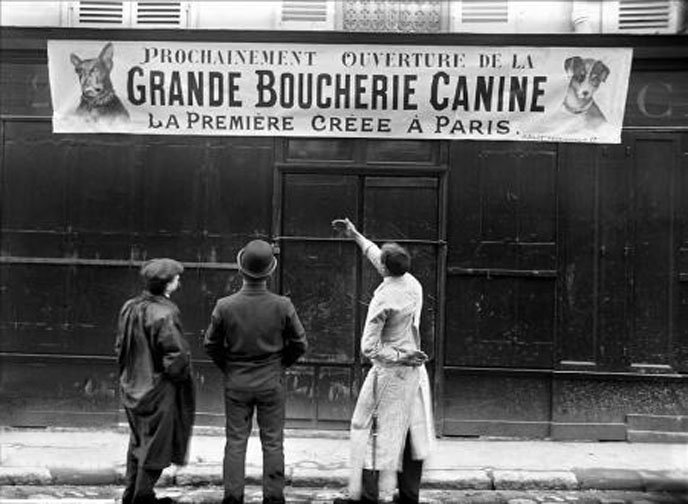 Viande de chien
L’alcool
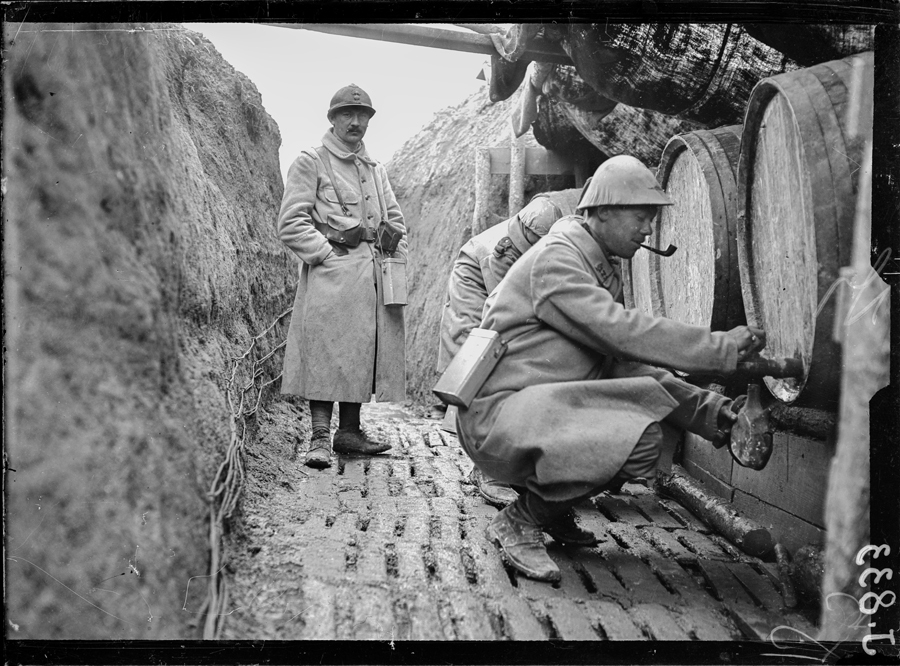 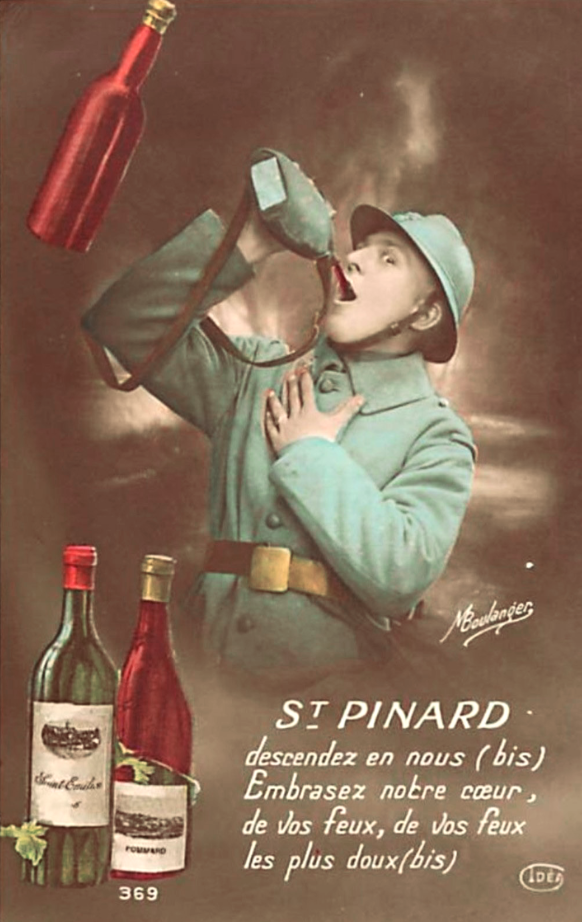 Vin chaud conservé dans les cuves
Le matériel
bidon de 2 litres
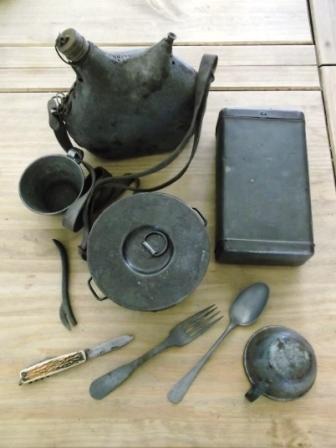 la boite à vivre
le quart
la gamelle
les couverts
Le ravitaillement
la roulante
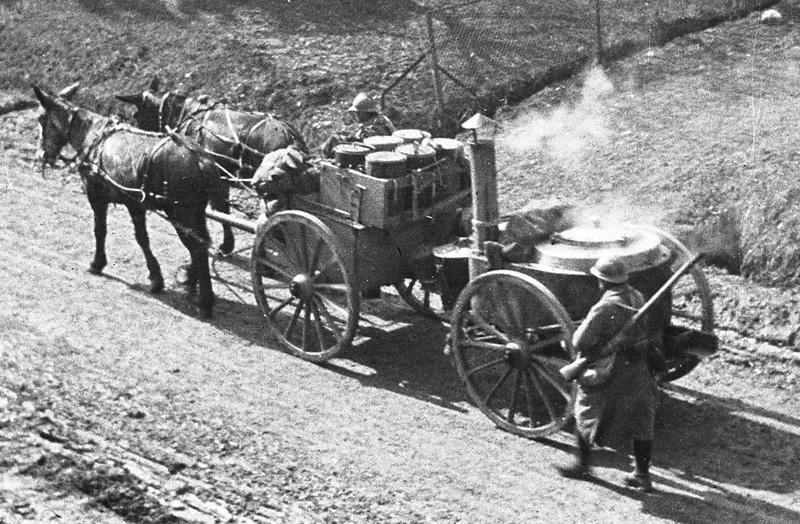 le train
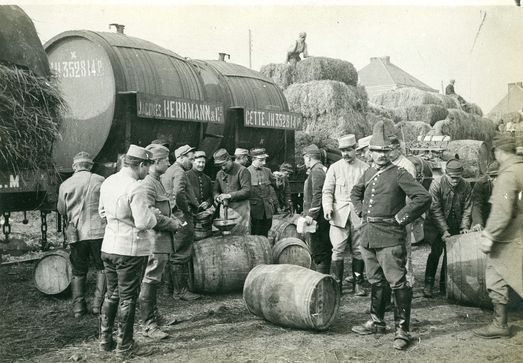 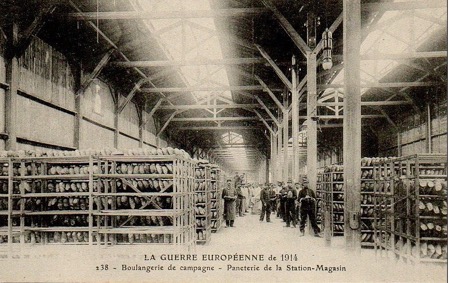 station magasin boulangerie
la préparation des repas
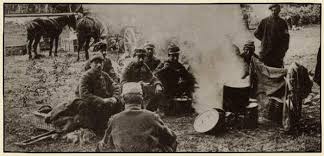 corvée de patates
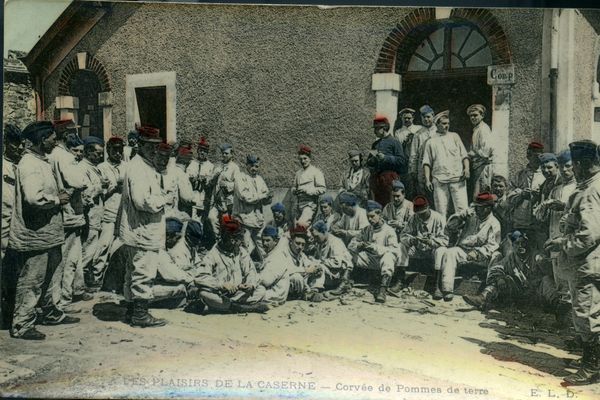 préparation soupe
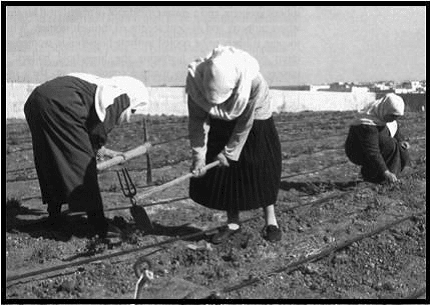 Les repas à l’arrière
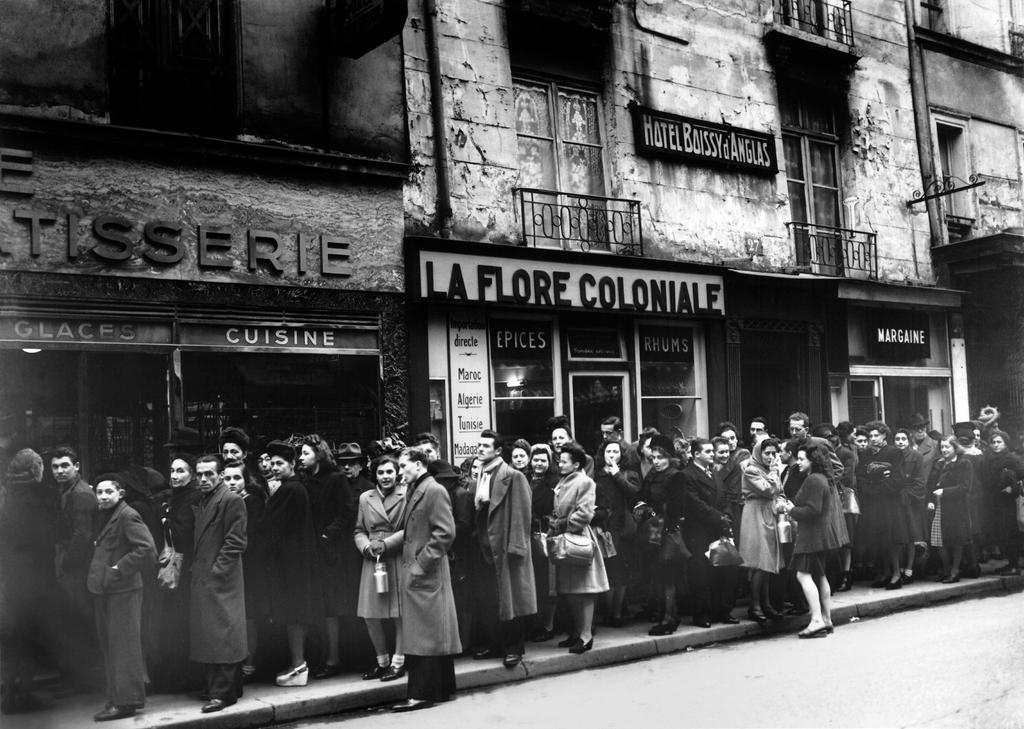 Femmes dans un champ
Civils en attente de leur rationnement en décembre 1914
Le ravitaillement
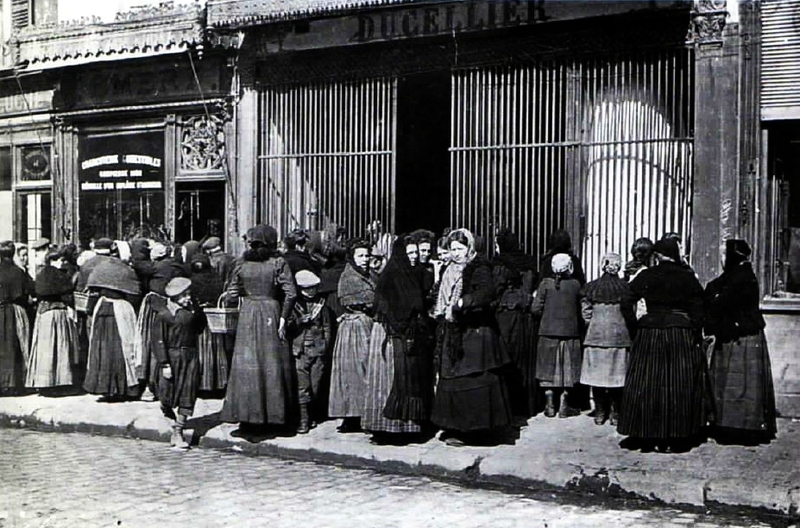 Femmes et enfants attendant le ravitaillement
La carte d’alimentation
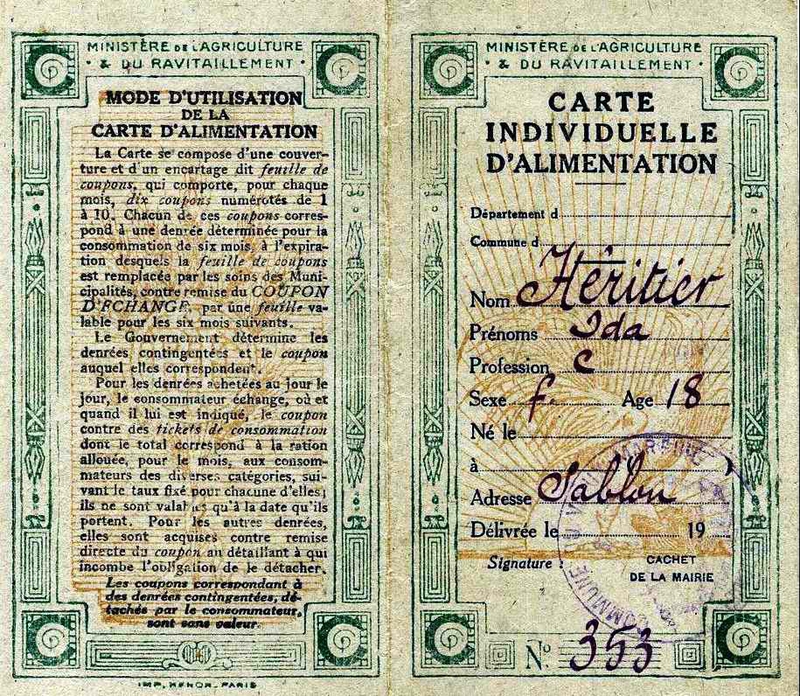 Les tickets
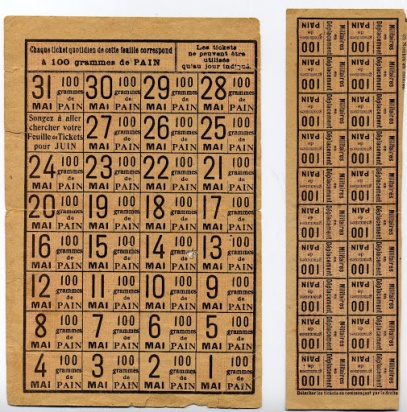 Les prix
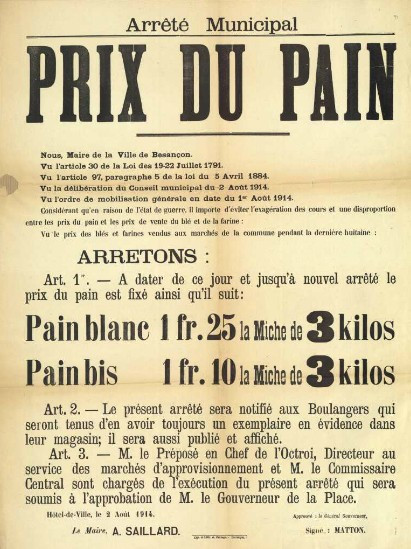 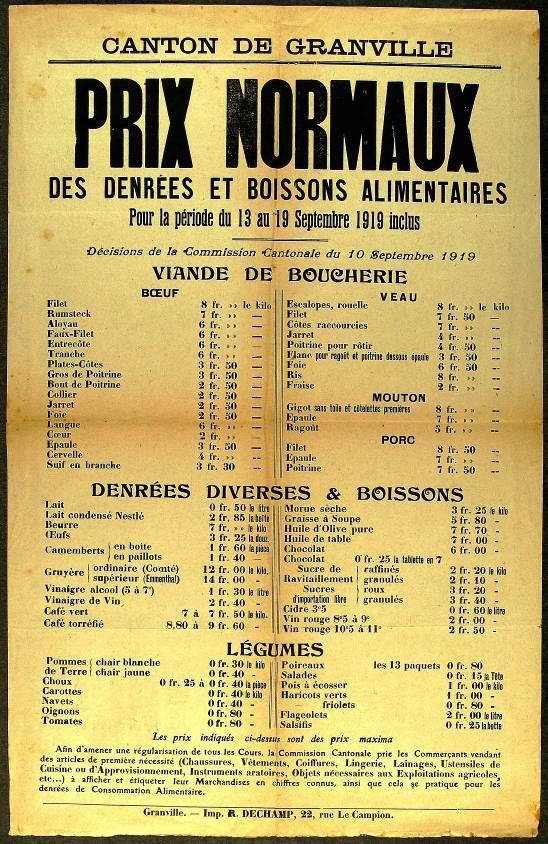 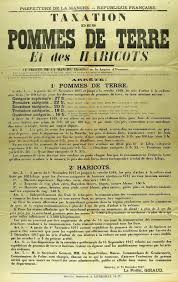 Les taxes
25 novembre 1916: taxation sur la vente au détail du sucre
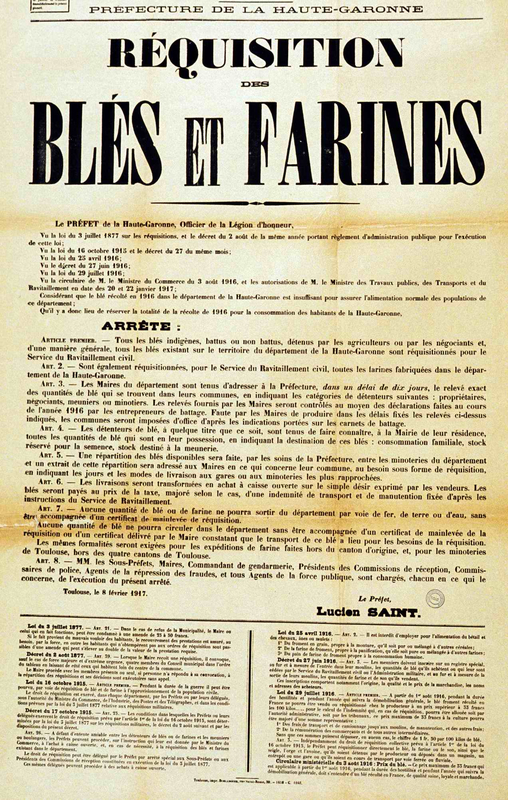 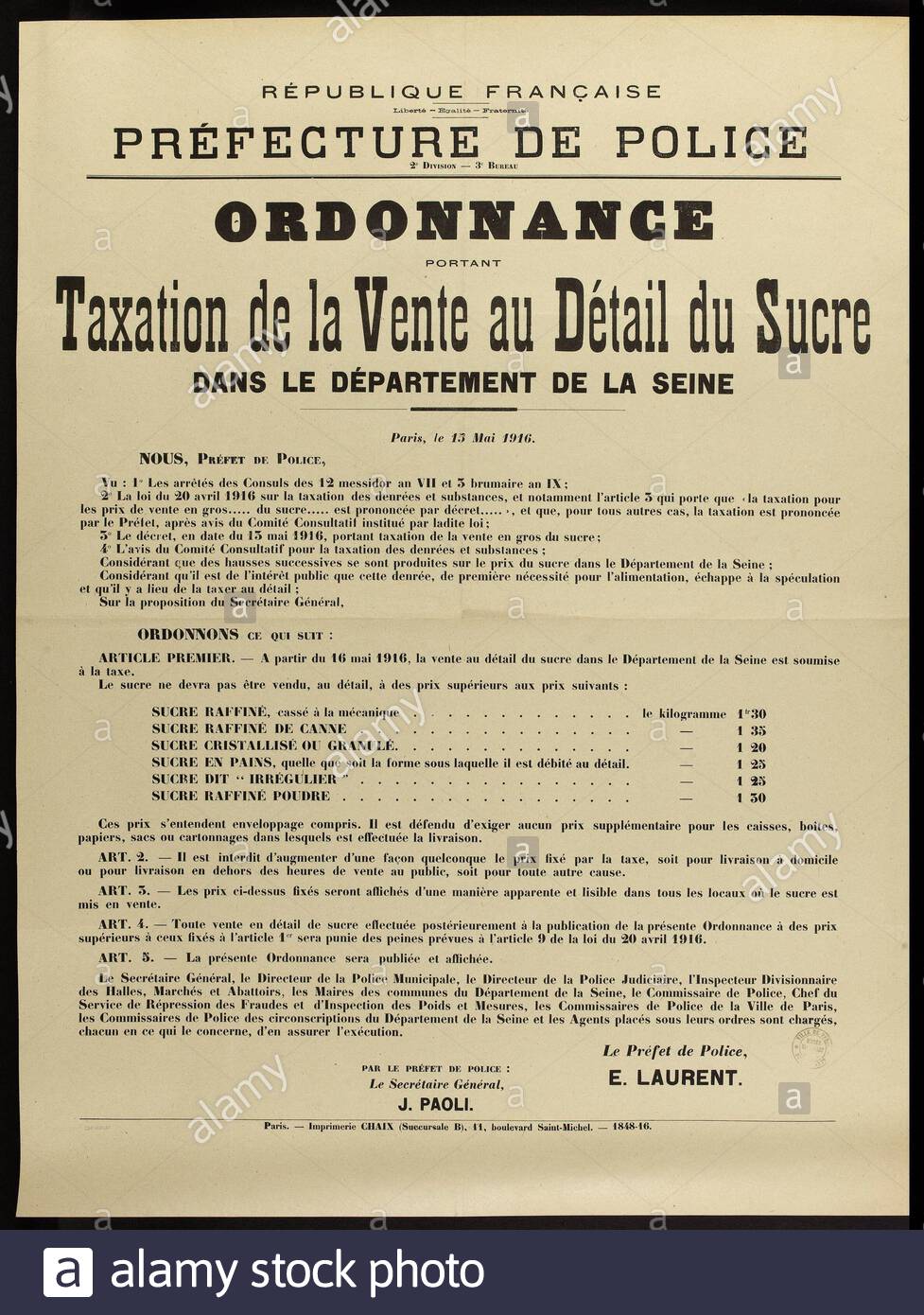 8 août 1916: taxation farines
Œuvre
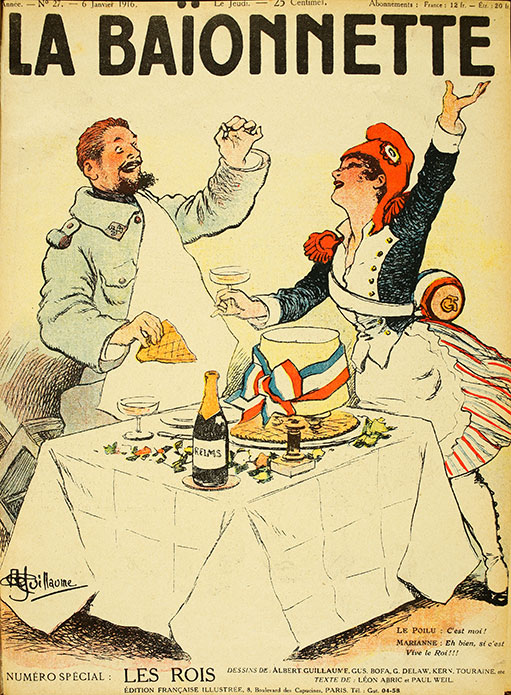 -Albert Guillaume
-numéro du 6 janvier 1916
Marianne
Un poilu
Recettes
Dans les tranchées,
Classe populaire, bouillie
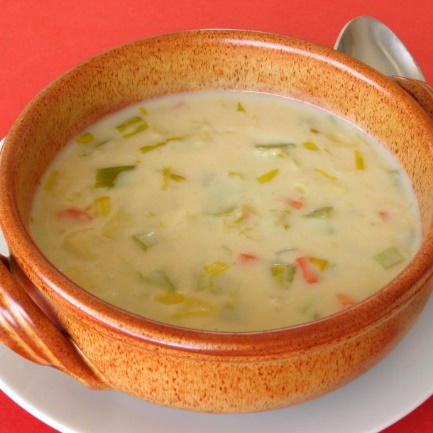 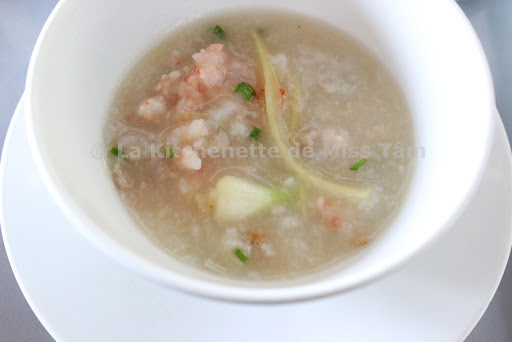 soupe à la bière
au riz
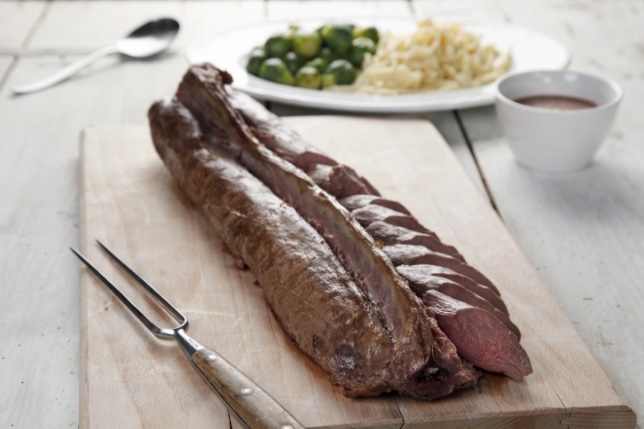 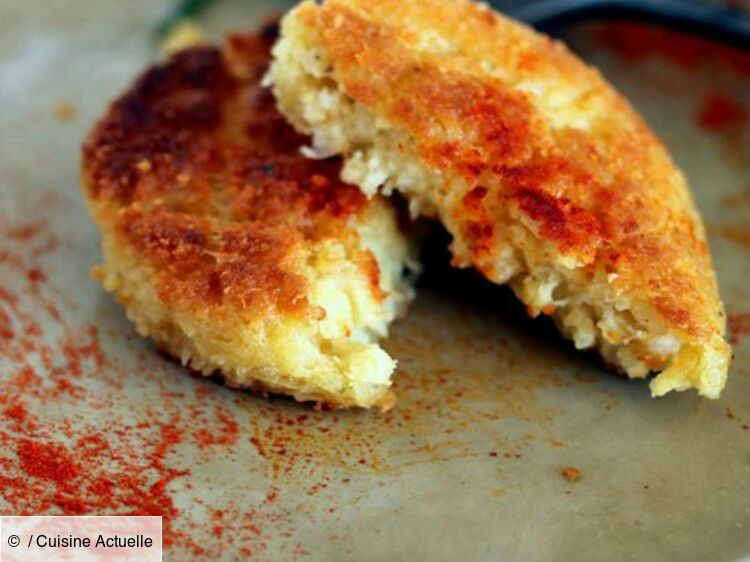 râble de chevreuil
Classe bourgeoise,
Classe moyenne, beignet de riz
sources
Diapo 1: image issue de l’article « manger et boire en temps de guerre, l’exemple de 14-18 » du blog « du bruit coté cuisine ».
Diapo 3: « badsquirrel » de l’article « un repas improbable dans les tranchées », tiré du site "histoire en questions"
Diapo 4:  image issue de l’article  « pain de munition » sur wikipedia, la boite de singe issue du site « toluna », biscuits de guerre du blog « panier de saison » de l’article « Biscuits de guerre… ou comment mangeait-on pendant 14-18? »
Diapo 5: les trois images proviennent de wikipedia
Diapo 6: image issue de l’article « la guerre contre le vin est déclarée » du site lhistoire, image issue du site « defence.gouv » de l’article « Le saviez-vous ? « un petit coup de gnôle ? » »
Diapo 7: images issue du site « quelques beaux matériels du lot A » 
Diapo 8: site "musée de la grande guerre" article "ravitaillement et alimentation du soldat français »,  site "levain bio" article "le pain de la grande guerre"
Diapo 9: "musée de la grande guerre" article "ravitaillement et alimentation du soldat français" 
Diapo 10: site « canalblog » article « les femmes aux champs »,  site « cvce.eu » article « Rationing of essential commodities (Paris, December 1945)”
Diapo 11: Restrictions et rationnement à l'arrière du front, pénurie des denrées alimentaires de canalblog
Diapo 12: Restrictions et rationnement à l'arrière du front, pénurie des denrées alimentaires de canalblog
Diapo 13: « canalblog » de l’article « restrictions et rationnement a l’arriere du front »
Diapo 14: article « besancon en état de guerre… premier effet » du site « hier et aujourd’hui »
Diapo 15: Restrictions et rationnement à l'arrière du front, pénurie des denrées alimentaires de canalblog
Diapo 16: : « le cœur au ventre » article « 14-18 du singe pour les poilus »
Diapo 17: site « rtbf » article « cuisiner pendant la guerre »